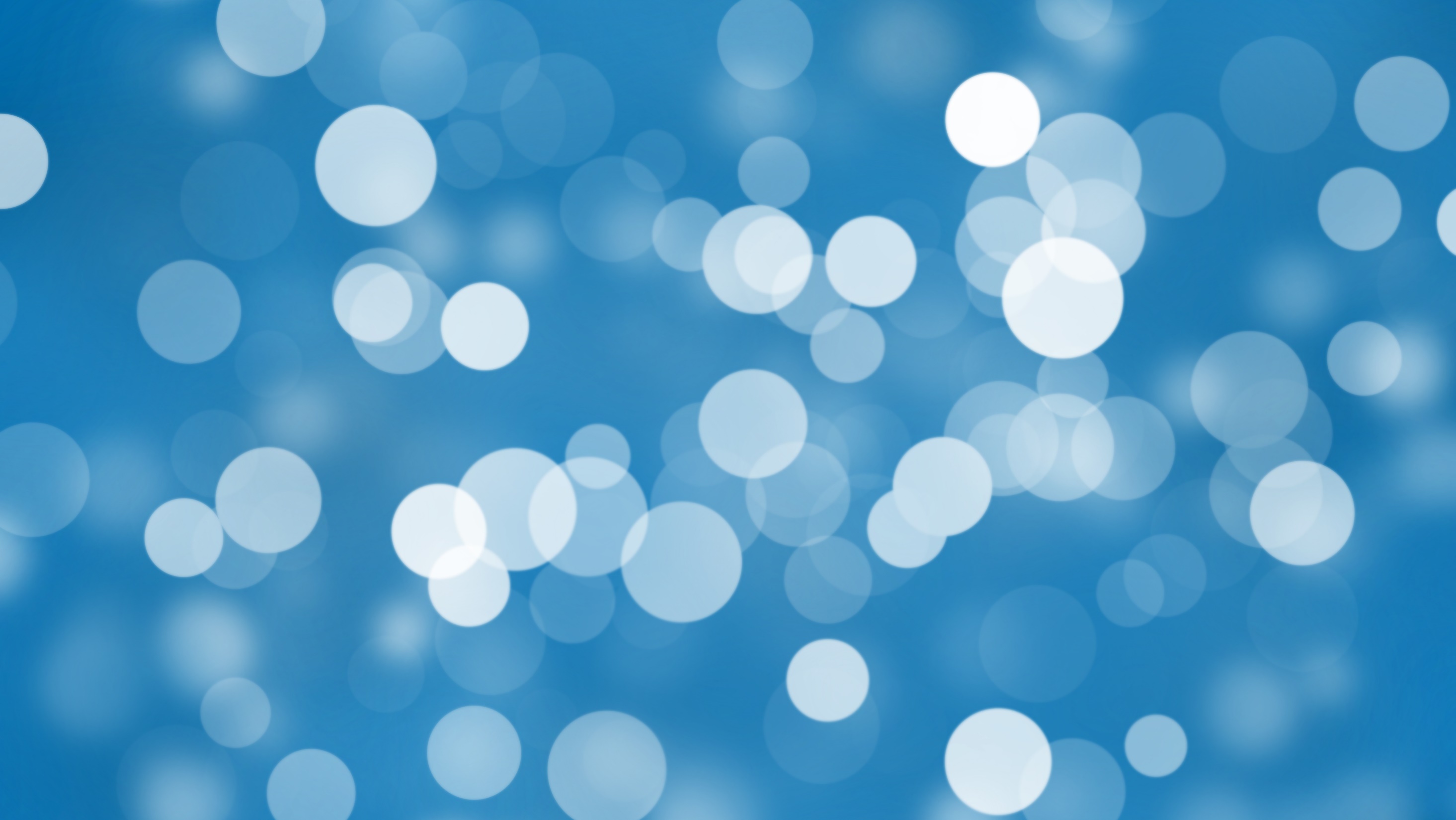 CONTINENTE AFRICANO
FLOR MARIA ARANDA 
2020
RELIEVE
EL CONTINENTE SE ENCUENTRA EN LA PLACA  AFRICANA, QUE AL ESTE LIMITA CON LA PLAGA  ARABIGA, ESTAN SEPARADOS POR UNA GRAN FALLA QUE SE EXTIENDE A LO LARGO DE 5.000 KM DESDE EL AMAR ROJO.
LOS DESNIBELES DEL TERRENO GENERADOS POR ESTA FALLA DAN LA FORMACION DE GRANDES LAGOS. 
EL AFRICA TIENE UNA ALTURA PROMEDIO DE 650 METROS SOBREEL NIVEL DEL MAR. ES UNA GRAN MESETA QUE EN EL CENTRO PRESENTA ALGUNAS DEPRESIONES. LA UNIFORMIDAD DEL RELIEVE SE VE INTERRUMPIDA POR ALGUNAS CADENAS MONTAÑOSAS.
AMBIENTE
SELVA TROPICAL: GRAN DIVERSIDAD DE ESPECIES ANIMALES Y VEGETALES.

BOSQUE TROPICAL: SE PROLONGA A LO LARGO DE LOS RIOS Y EN LA DESEMBOCADURA, FORMANDO MANGLARES QUE SON FORMACIONES VEGETALES QUE SE DESARROLLAN EN ZONAS INUNDADAS Y PANTANOSAS.

SABANA AFRICANA: PRESENTA PASTIZALES INTERRUMPIDOS POR ARBOLES AISLADOS.
CLIMAS
CLIMA CALIDO ECUATORIAL: SE EXTIENDE EN EL CENTRO DEL CONTINENTE SOBRE LA LINEA DEL ECUADOR. LAS TEMPERATURAS SON SUPERIORES A 25*C DURANTE TODO EL AÑO CON ESCASA AMPLITUD TERMICA. ES UNA ZONA HUMEDA YA QUE RECIBE PECIPITACIONES.
CLIMA TROPICAL HUMEDO: SE CARACTERIZA POR LA ALTERNANCIA DE ESTACIONES SECAS Y HUMEDAS. LA TEMPERATURA MEDIA ANUAL ES 22*C.
CLIMA TROPICAL SECO: LAS MAYORES TEMPERATURAS SE PRESENTAN EN 32*C SE CARACTERIZA POR LA DIFERENCIA TERMICA ENTRE ESTACIONES.
CLIMA DESERTICO: POR EL DESIERTO DEL SAHARA Y DEL KALAHARI, LAS TEMPERATURAS SON MUY ELEVADAS CON GRAN AMPLITUD TERMICA DIARIA. POCA VEGETACION YA QUE EL SUELO ES ARENOSO Y LAS PRECIPITACIONES SON ESCASAS
CLIMA TEMPLADO OCEANICO: SE CARACTERIZA POR PRESENTAR TEMPERATURAS REGULADAS Y ABUNDANTES PRECIPITACIONES SON ESCASAS. CLIMA FRIO DE ALTA MONTAÑA: SE DESARROLLA EN LAS ZONAS MONTAÑOSAS. LAS TEMPERATURAS SON BAJAS DEBIDO A LA ALTITUD, LAS PRECIPITACIONES SE PRODUCEN POR VIENTO HUMEDOS QUE INGRESAN DESDE EL OCEANO INDICO (LLUVIAS OROGRAFICAS).
CONDICIONES DE VIDA
EL BIENESTAR DE LA POBLACION ESTA RELACIONADO CON LA RIQUEZA DEL PAIS , ES REPRESENTADA POR LAS ACTIVIDADES ECONOMICAS QUE UN PAIS PRODUCE PARA SATISFACER SUS NECESIDADES. 
ES IMPORTANTE TENER EN CUENTA COMO SE DISTRIBUYE LA RIQUEZA ENTRE LOS HABITANTES DE UN PAIS.
POBLACION
LA POBLACION SE PUEDE DIVIDIR EN DOS GRUPOS DE PAISES:
AFRICA ARABE: LA FORMAN LOS PAISES DONDE PREDOMINA LA LENGUA Y LA CULTURA ARABE Y LA RELIGION MUSULMANA. 
AFRICA SUBSAHARIANA: SE CARACTERIZAN POR LA DIVERSIDAD DE GRUPOS ETNICOS O TRIBUS LOS CUALES SE PRODUCEN EN CONTINUOS ENFRENTAMIENTOS Y GUERRAS CIVILES QUE GENERAN UN ESTADO DE GRAN INESTABILIDAD POLITICA. 
AFRICA VIVE APROXIMADAMENTE 800 MILLONES DE PERSONAS. LA TASA DE NATALIDAD ES ALTA, LA MORTALIDAD SOBRE TODO INFANTIL DEBIDO A EPIDEMIAS Y DESNUTRICION.
ECONOMIA
AGRICULTURA DE SUBSISTENCIA: SE REALIZA EN TIERRAS PRODUCTIVAS PRINCIPALMENTE PARA EL ABASTECIMIENTO DE LA FAMILIA CAMPESINA. NO GENERA MUCHAS GANANCIAS POR LO TANTO NO PUEDEN OBTENER LA MAQUINARIA NECESARIA PARA TRABAJAR EN LAS TIERRAS. 
PLANTACIONES: SE DESARROLLA EN ZONAS TROPICALES, PRINCIPALMENTE SE CULTIVA CAFÉ Y CAUCHO Y ESTA PRODUCCION ESTA DESTINADA AL EXTERIOR. 
MINERIA: ES LA QUE GENERA MAYOR VOLUMEN DE EXPORTACIONES, LA EXPLOTACION DE MINERALES Y METALES PRECIOSOS DE REALIZAR EN LA  COSTA ESTEAL CENTRO Y AL SUR DEL CONTINENTE
PASADO COLONIAL
LA COLONIZACION COMENZO EN 1884, EL CONTINETE FUE OCUPADO PRINCIPALMENTE POR FRANCIA E INGLATERRA Y EN MENOR MEDIDA POR HOLANDA, PORTUGAL Y BELGICA, SU OBJETIVO GEOPOLITICO QUERIAN EXTENDER SUS DOMINIOS PARA OBTENER PUNTOS ESTRATEGICOS PARA COMERCIAR Y PARA EVITAR QUE SUS RIVALES AVANCEN SOBRE SUS TERRITORIOS.
DESARROLLO INDUSTRIAL
LA INDUSTRIA SE BASA EN LA TRANSFORMACION DE LOS RECURSOS NATURALES, COMO LA INDUSTRIA MINER , ALIMENTICIA Y TEXTIL SE LOCALIZAN EN SUS CIUDADES IMPORTANTES. LOS PAISES MAS INDUSTRIALIZADOS SON NIGERIA, LIBIA, ARGELIA Y SUDAFRICA.
SUDAFRICA
ES EL PAIS AFRICANI QUE MAS RIQUEZA APORTA AL PRODUCTO DEL CONTINENTE, LA DISTRIBUCION DE LA RIQUEZA ES DESIGUAL Y LOS AVANCES ECONOMICOS SE HACEN EN LAS GRANDES CIUDADES Y SOLO FAVORECEN A GRUPOS SOCIALES REDUCIDOS
HIDROGRAFIA
EL CLIMA Y EL RELIEVE DETERMINAN LA DISTRIBUCION DE LOS RIOS: 
PENDIENTE HACIA EL MAR MEDITERRANEO: LOS RIOS SON CORTOS Y ESTRECHOS EXCEPTO EL NILO QUE ES EL MAS LARGO DEL CONTINENTE.
PENDIENTE HACIA EL OCEANO ATLANTICO: LOS RIOS SON MAS LARGOS, CAUDALOSOS Y NAVEGABLES. EJEMPLO: RIO CONGO ES EL DE MAYOR CAUDAL DEL CONTINENTE.
PENDIENTE HACIA EL OCEANO INDICO: DEBIDO  A LOS DESNIVELES EN EL VALLE DEL RIFT, LOS RIOS PRESENTAN CATARATAS O RAPIDOS QUE IMPIDEN LA NAVEGACION. EJEMPLO: CATARATAS VICTORIA SE ENCUENTRA EN LA REGION DE LOS GRANDES LAGOS.
MIGRACIONES
LA MOVILIDAD TERRITORIAL ESTA RELACIONADA CON LA BUSQUEDA DE OPORTUNIDADES DE TRABAJO. 
LAS MIGRACIONES SE PRODUCEN DESDE LAS AREAS RURALES HACIA LAS URBANAS. 
LOS REFUGIADOS NO TIENEN OTRA  ALTERNATIVA Y ABANDONAN SU LUGAR DE ORIGEN DE FORMA INVOLUNTARIA. LAS CAUSAS:
CONFLICTO ARMADO
PROBLEMAS ETNICOS 
PERSECUCION RACIALES, RELIGIOSAS O POLITICAS
CUETIONES AMBIENTALES 
LA DESERTIFICACION O EL AGOTAMIENTO DE LOS RECURSOS QUE IMPULSAN A LA POBLACION A CAMBIAR SU LUGAR DE RESIDENCIA.